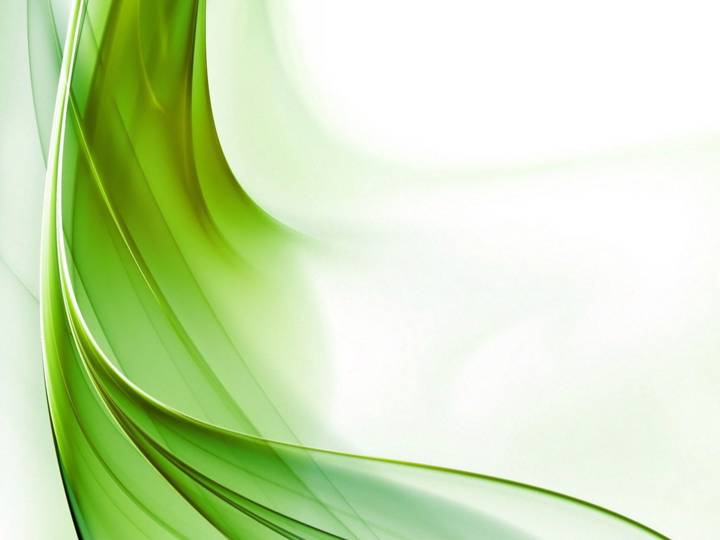 Мастер – класс для педагогов
Муниципальное автономное дошкольное образовательное учреждение детский сад комбинированного вида № 2 «Звездочка» г.Белебея муниципального района Белебеевский район Республики Башкортостан
«Здоровьесберегающие технологии 
в работе  учителя - логопеда»
Подготовила:
Учитель – логопед - Петрова Е. Ф.
Здоровье – это состояние физического, психического и социального благополучия  человека, а не просто отсутствие болезней или физических дефектов.
Мнения ученых
Здоровьесберегающие технологии 
аналог санитарно-гигиенических мероприятий
Полноценное медицинское обеспечение работы образовательного учреждения
                                                   ( К.В.Дубов) 
Своевременное проведение прививок и профилактика «детских заболеваний»
                                              ( А.Н.Акимова)
Здоровьесберегающая технология – это система мер, включающая взаимосвязь и взаимодействие всех факторов образовательной среды, направленных на сохранение здоровья ребенка на всех этапах его обучения и развития.
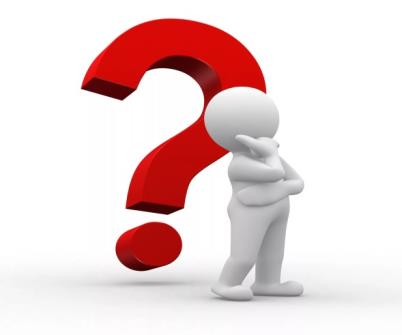 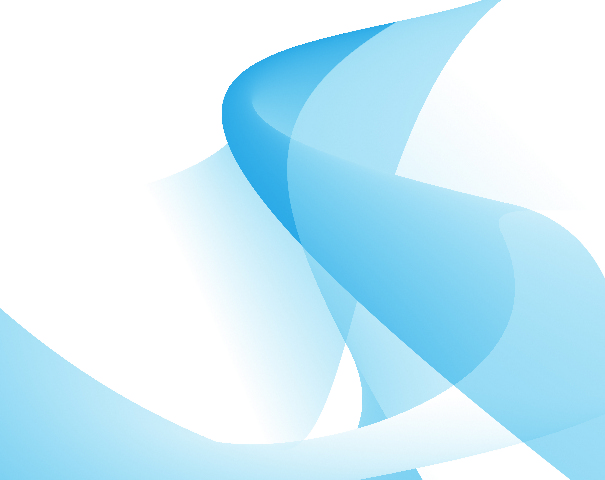 Цель : оптимизировать процесс коррекции речи детей - логопатов и способствовать оздоровлению всего организма ребенка.
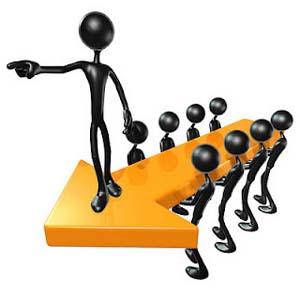 Принципы здоровьесберегающих технологий:
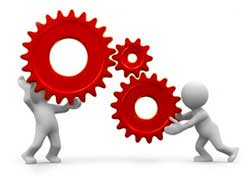 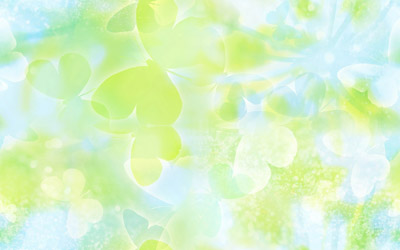 ИСПОЛЬЗОВАНИЕ ЗДОРОВЬЕСБЕРЕГАЮЩИХ ТЕХНОЛОГИЙ В РЕЖИМЕ ДНЯ:
Артикуляционная гимнастика
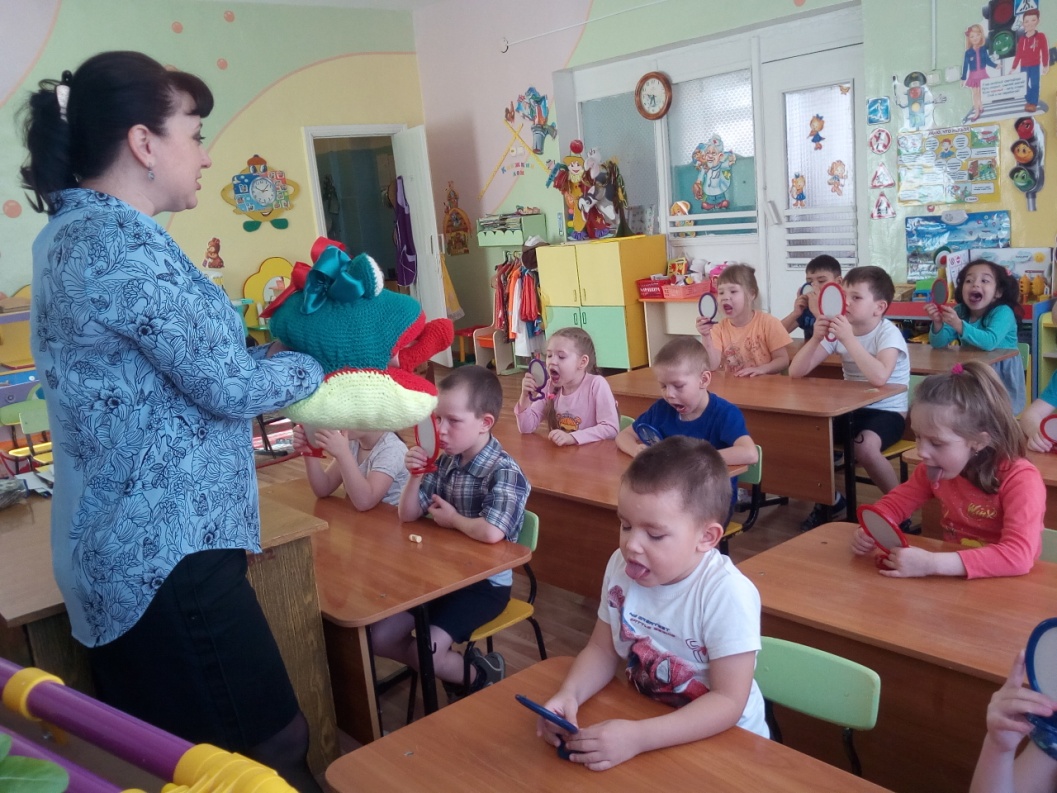 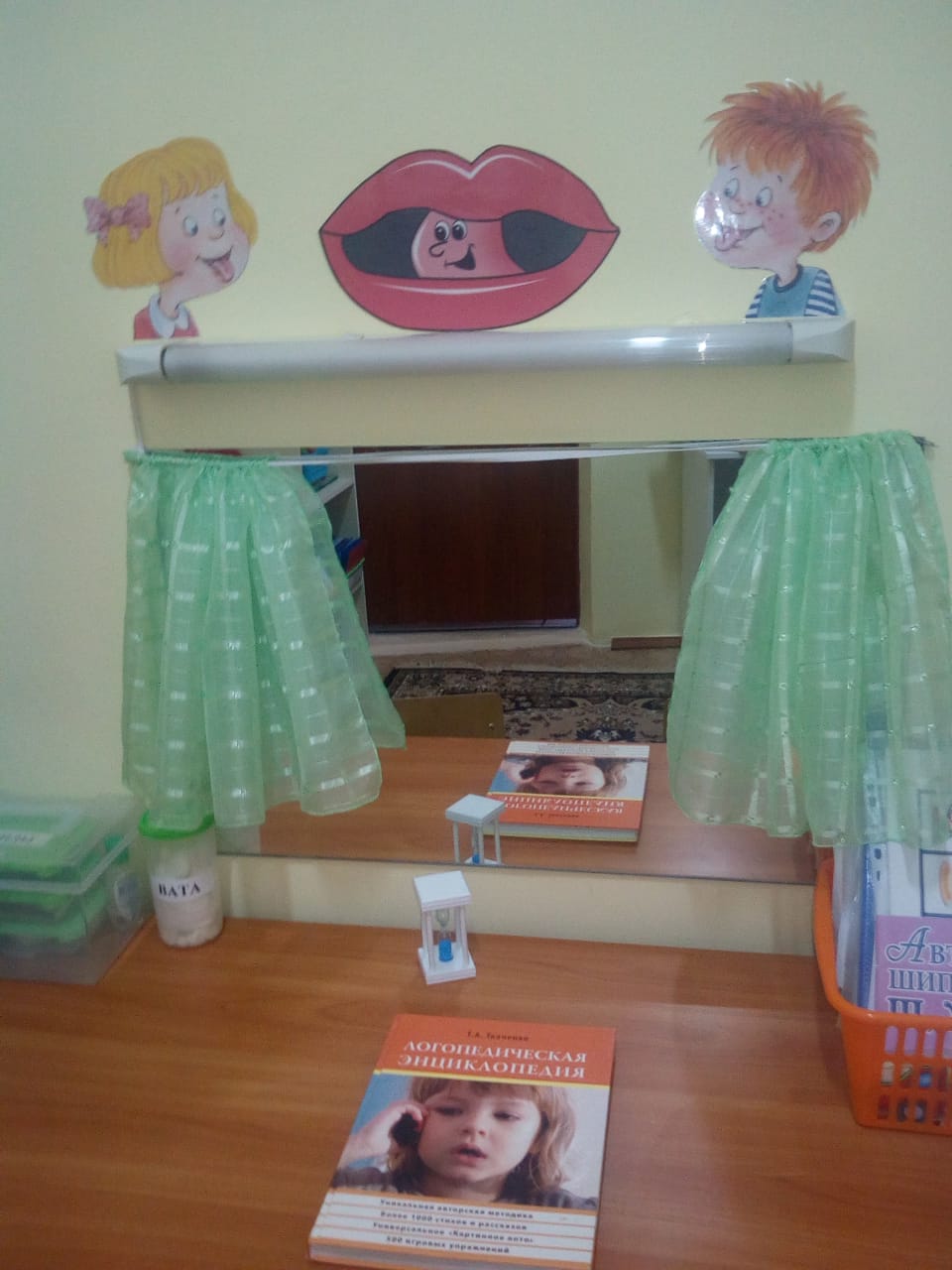 Этот маленький дружок –
Твой весёлый Язычок.Чтоб он ловким был, умелым,Чтобы слушался тебя,Каждый день зарядку делайПеред зеркалом, шутя!
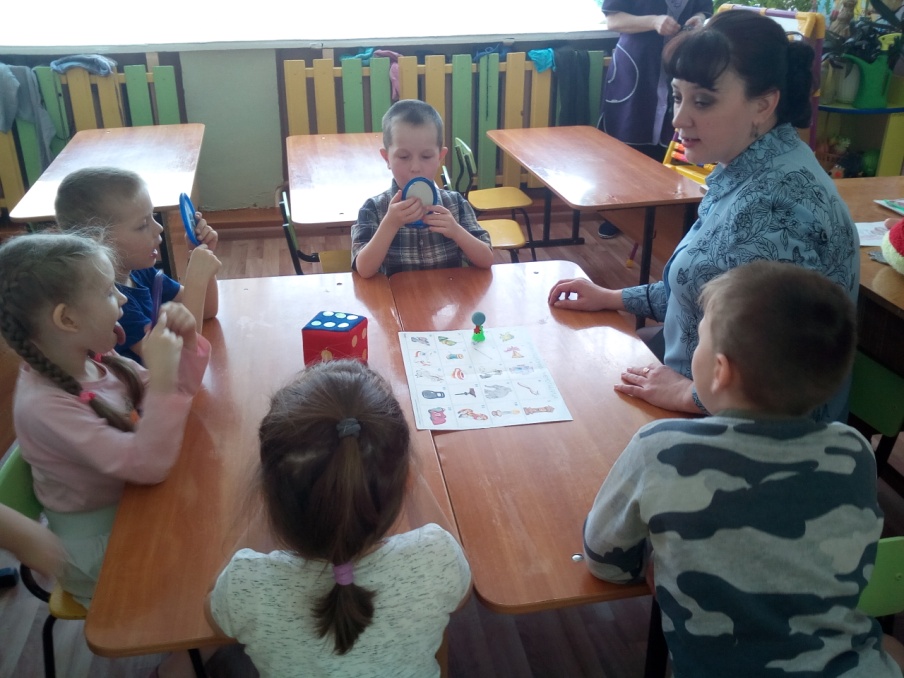 Наша сказка – вам подсказка,Ведь зарядку каждый деньДолжен делать непослушный Язычок,Забыв про лень.
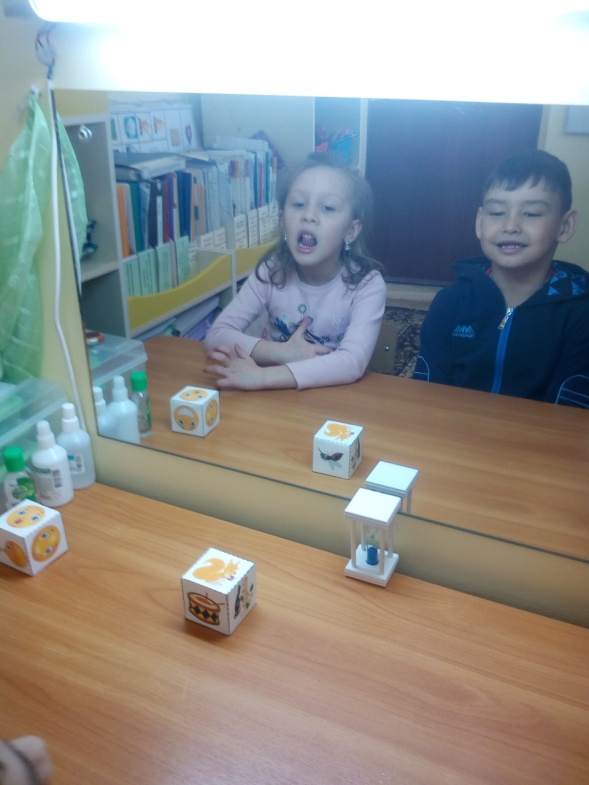 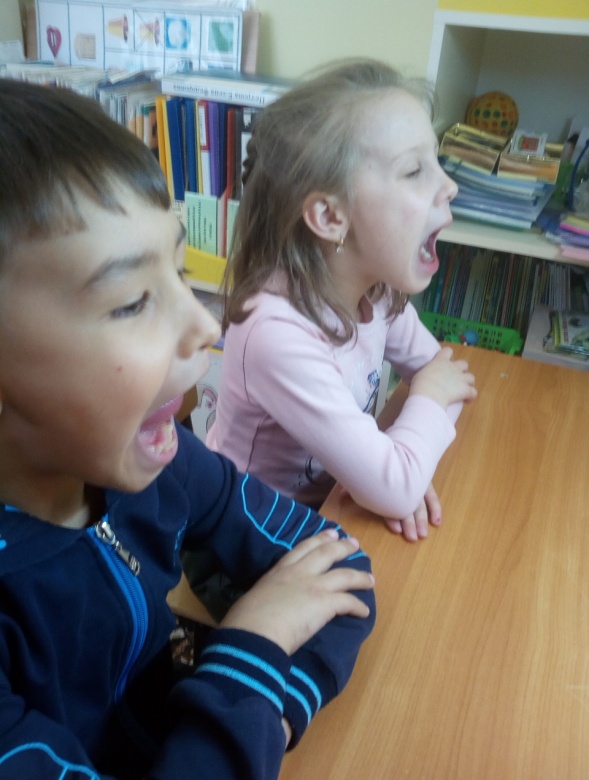 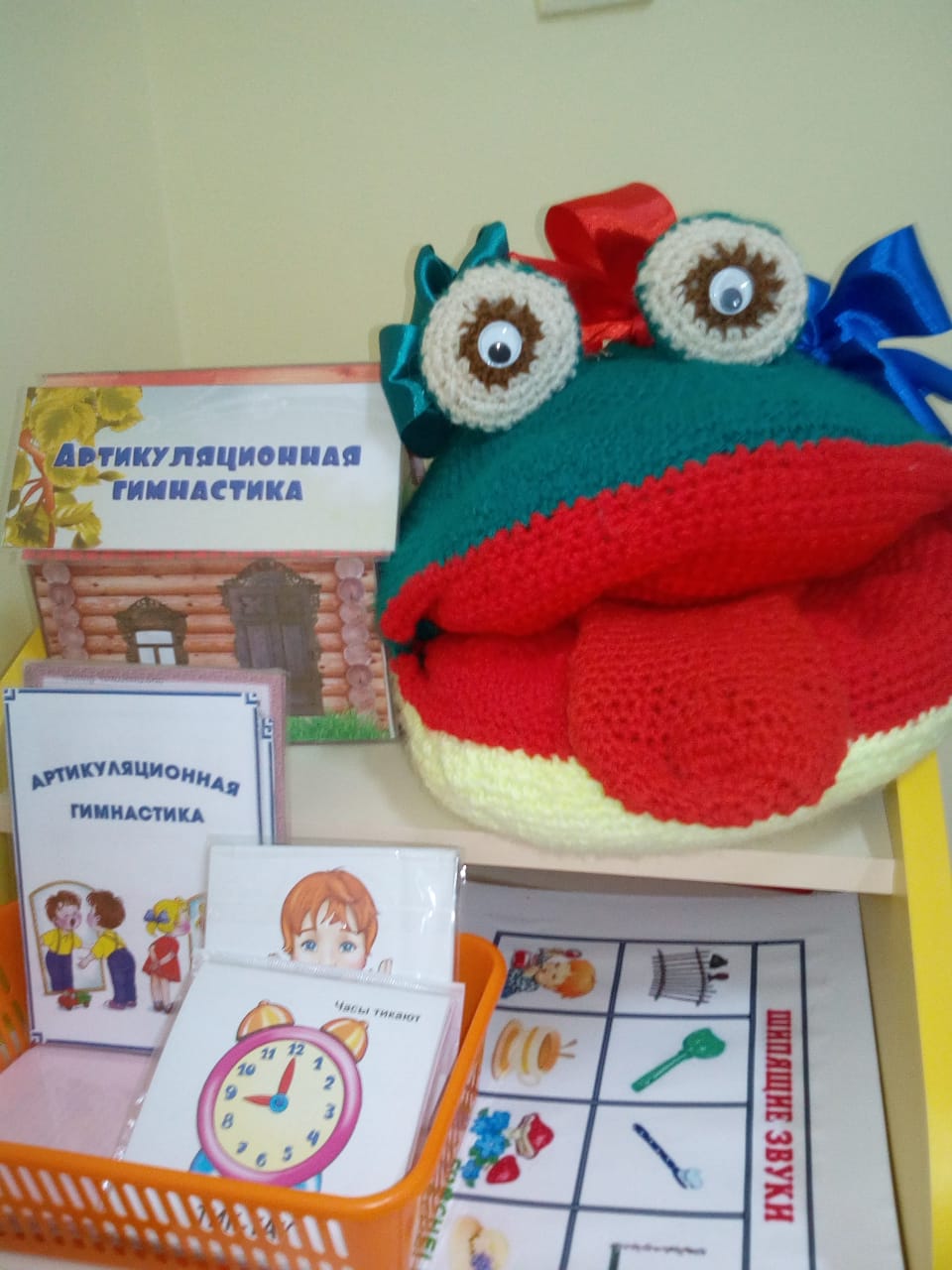 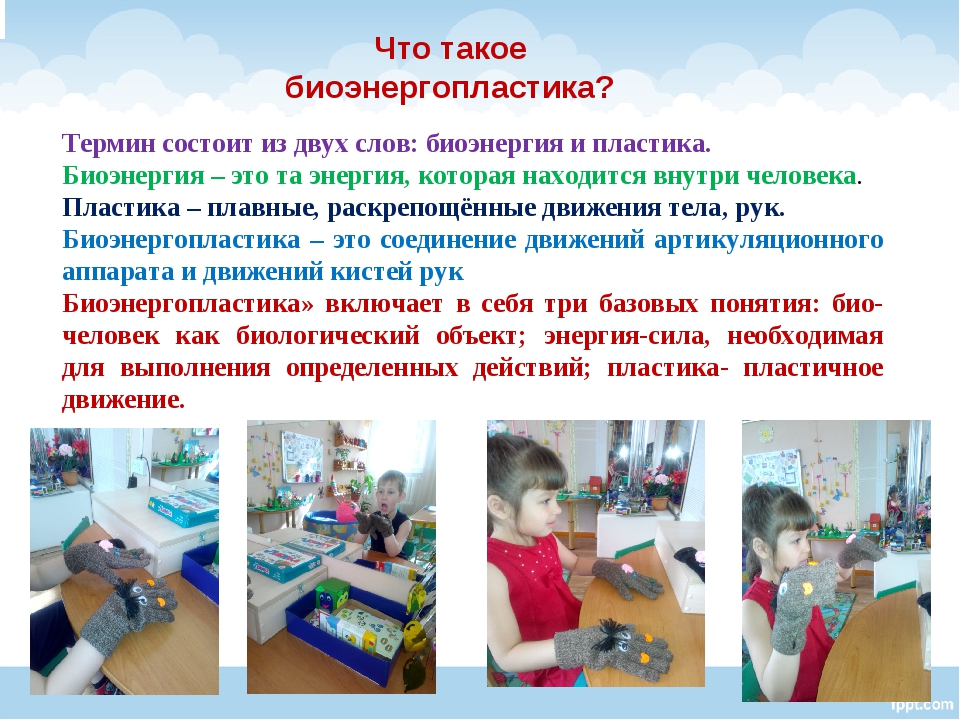 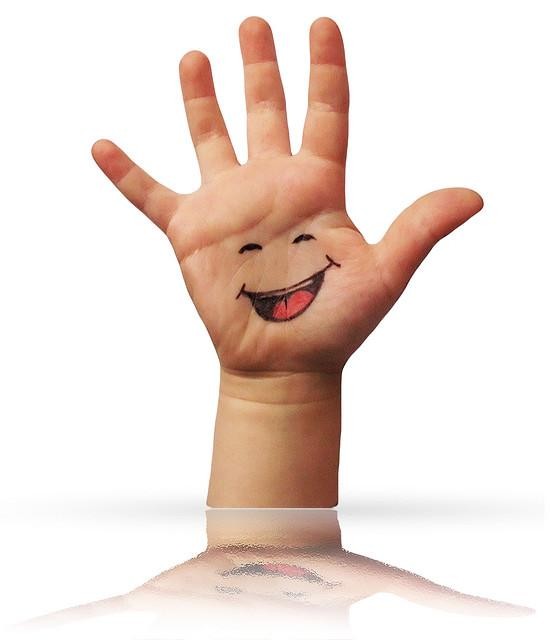 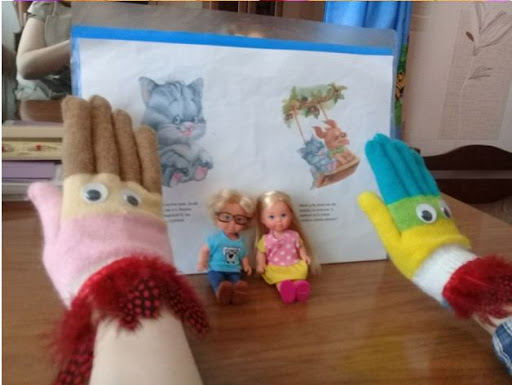 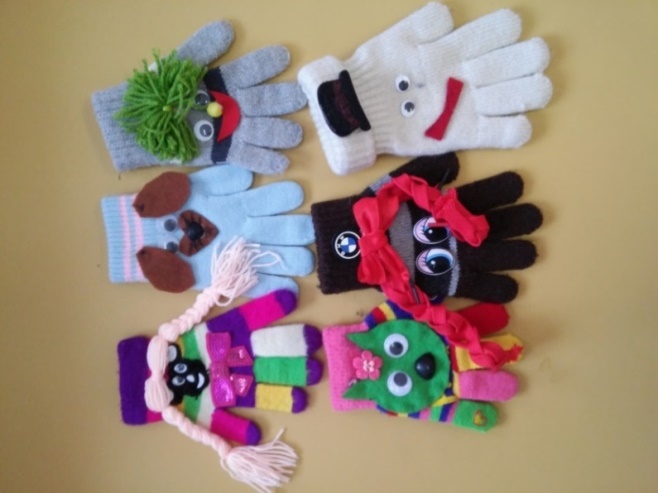 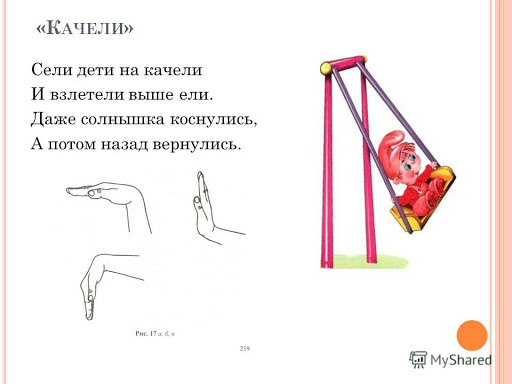 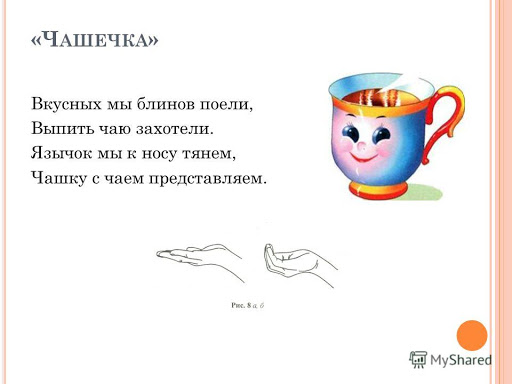 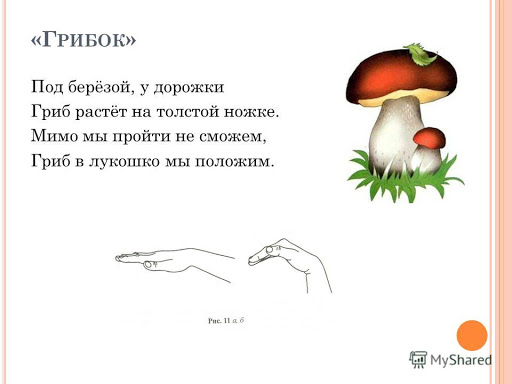 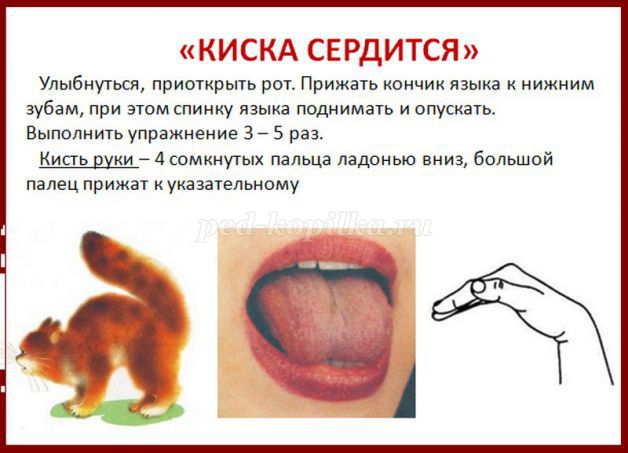 Фонетическая ритмика
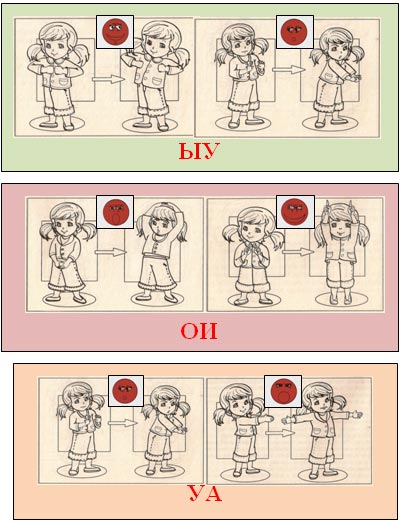 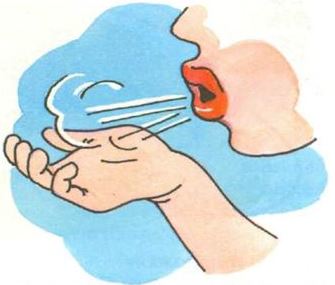 Дыхательная гимнастика
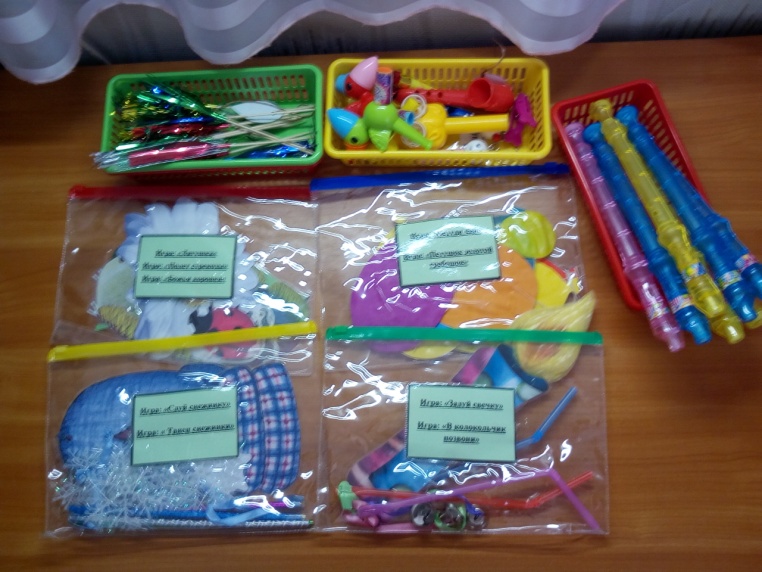 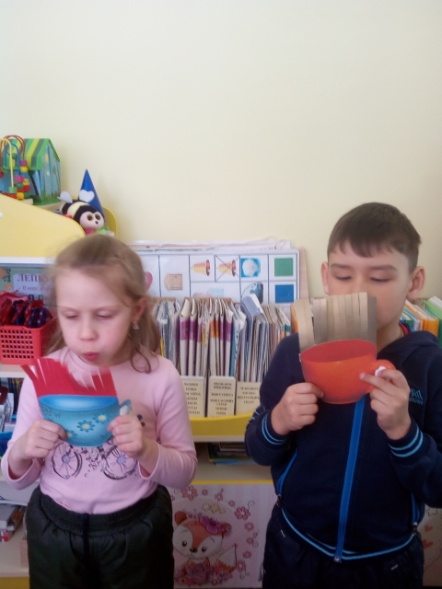 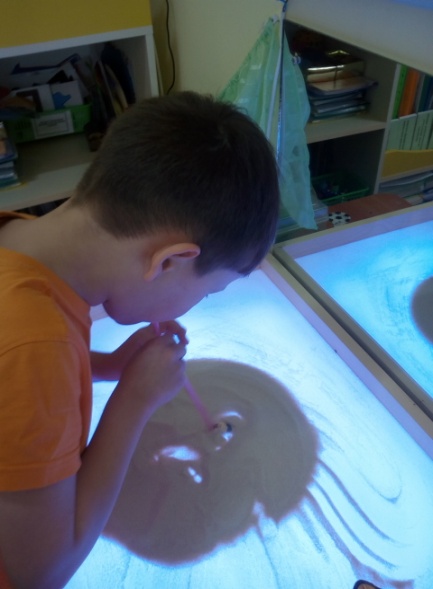 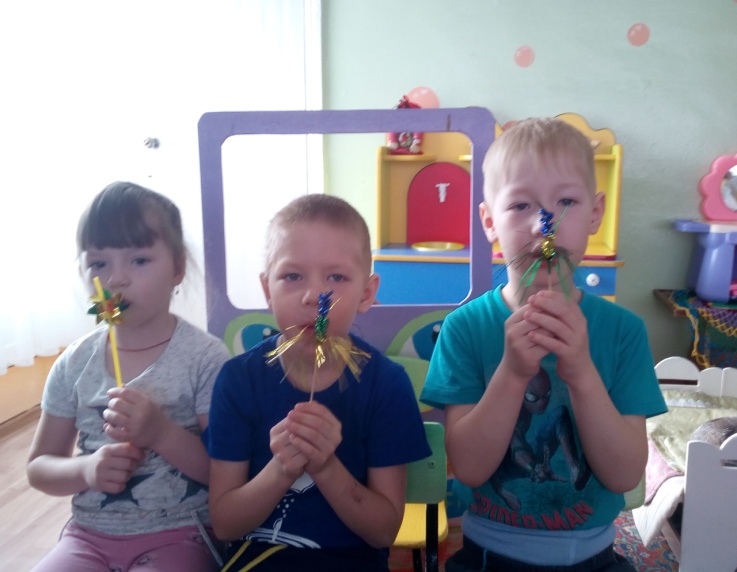 Пальчиковая гимнастика, самомассаж рук
Руки учат голову, затем поумневшая голова учит руки, а умелые руки снова способствуют развитию мозга.                                                                                                                                                     
                                                                                  И.П. Павлов                                              
 -  положительно и эффективно влияют на умственное и речевое развитие ребенка; 
 -   способствуют развитию  внимания, памяти, пространственных представлений;
 -  повышают способность к самоконтролю;
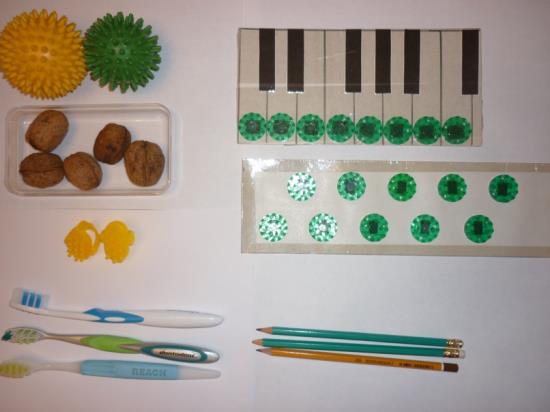 Я на пальчиках считалаИ ужасно хoxoтала:Разве это пальчики?Это ж просто мальчики!
Игровой массаж и самомассаж БАТ
«Руки и уши – вышедший наружу мозг»
массаж и самомассаж лица;
массаж и самомассаж кистей и пальцев рук;
аурикулярный массаж (массаж ушных раковин);
зондовый массаж по Е.В. Новиковой.
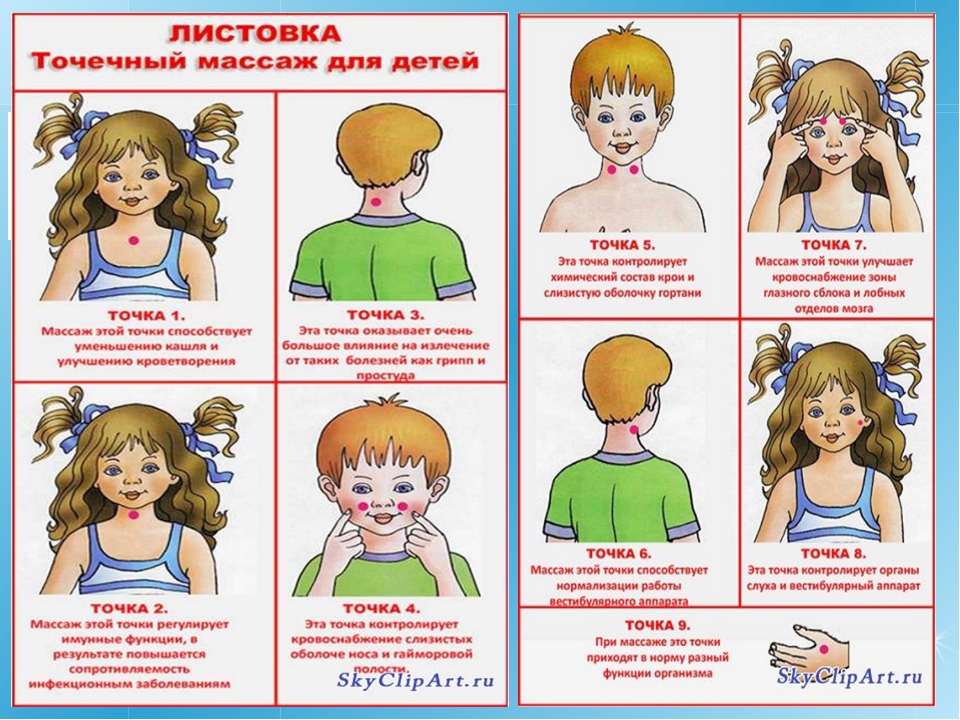 Гимнастика для глаз
снижает утомляемость глаз;
служит профилактикой нарушения зрения;
укрепляет глазодвигательные мышцы глаз;
снижает спазм аккомодации.
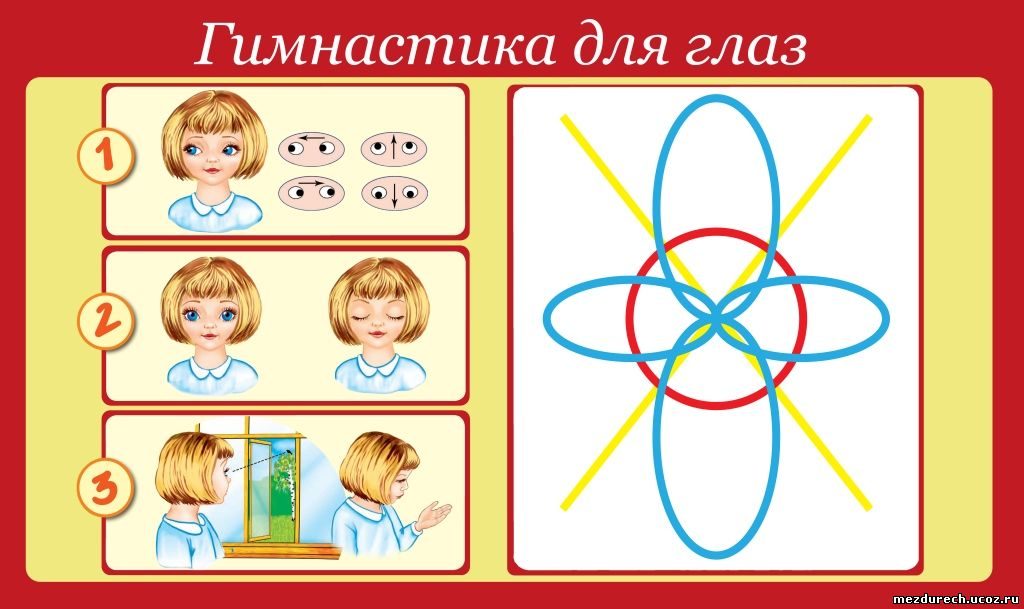 Су –Джок терапия. Кинезеология
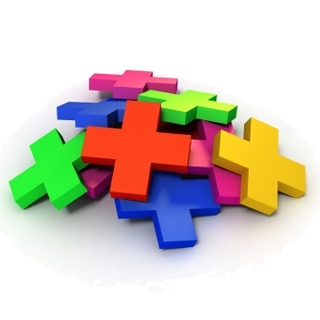 Безопасность проведения;
Абсолютная безвредность;
Самостоятельное проведение процедур;
Высокая эффективность.
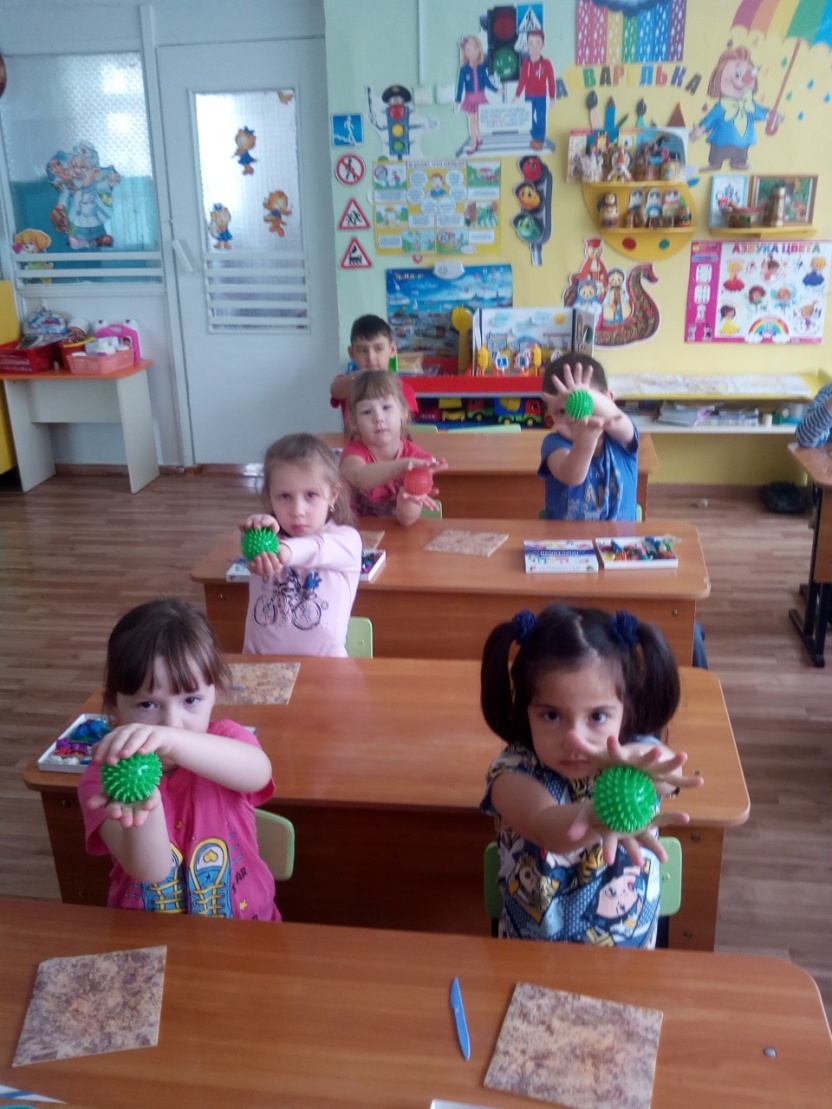 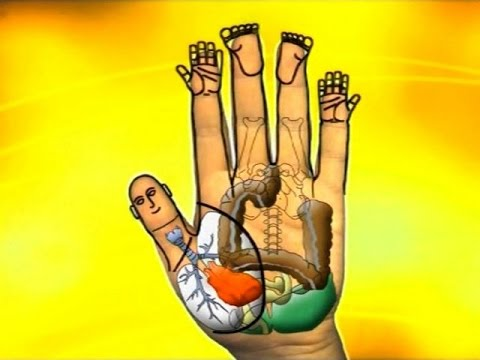 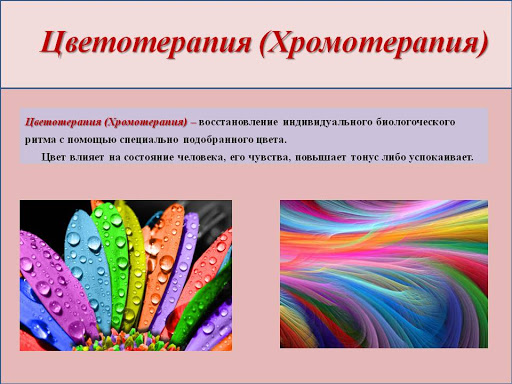 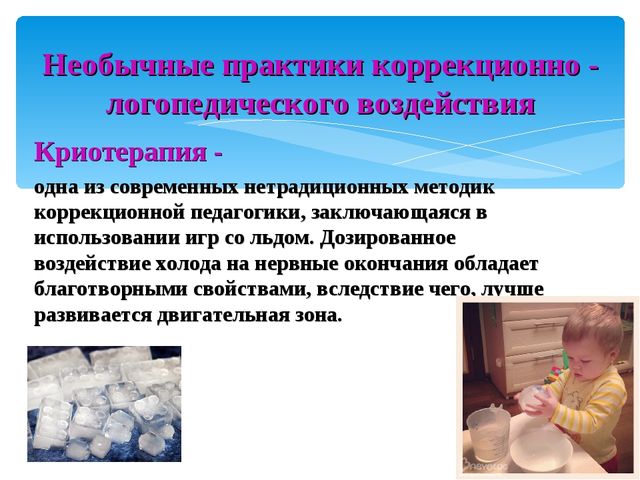 Ожидаемые результаты:
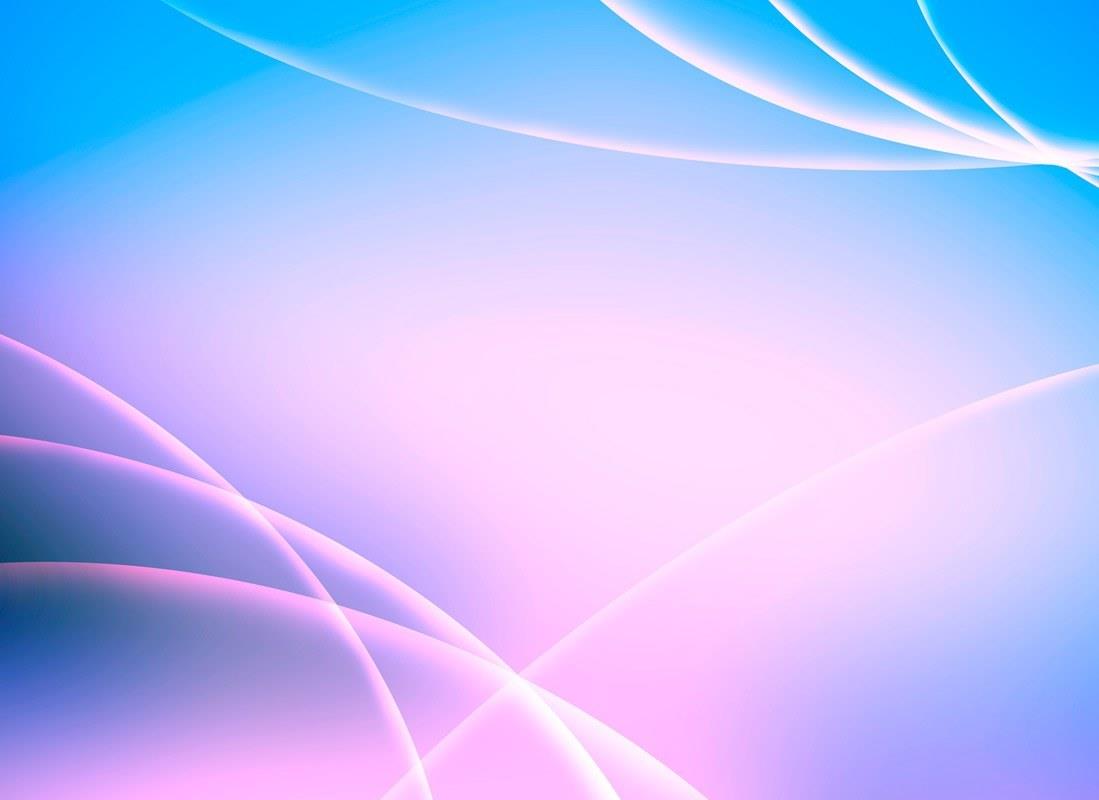 СПАСИБО ЗА ВНИМАНИЕ!
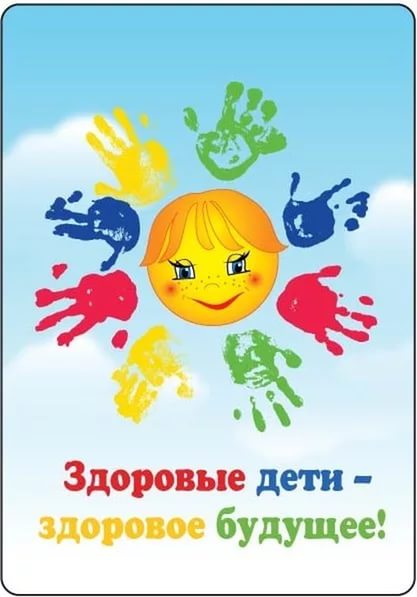